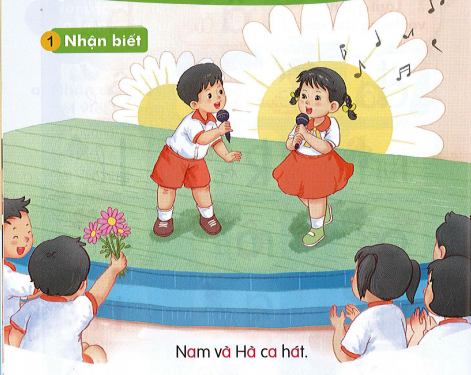 Nam và Hà ca hát.
a
a
a
a
a
a
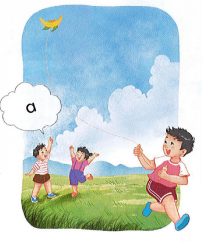 Chào hỏi
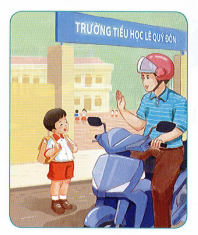